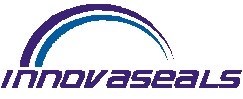 INNOVASEALS Presenta el nuevo
Sello de laberinto tipo LB-08
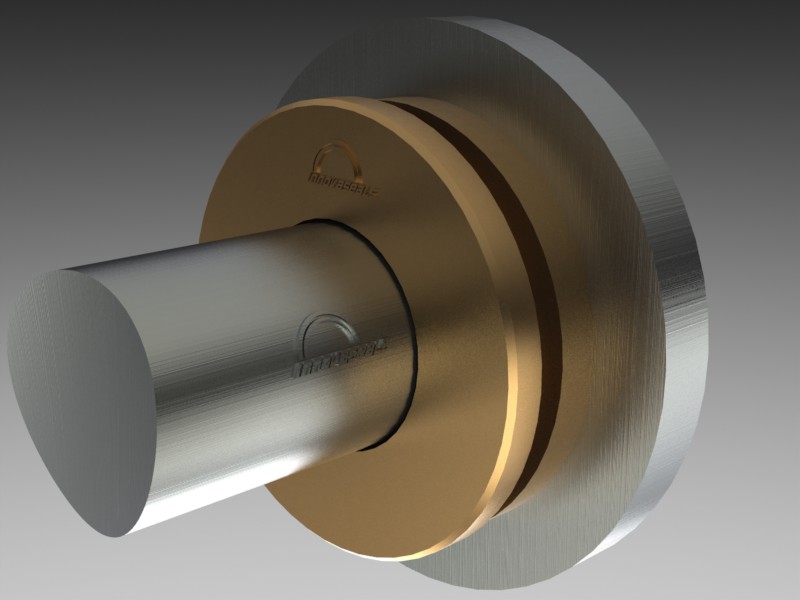 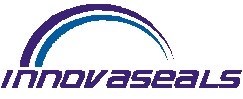 Alarga la vida de los rodamientos y del motor al evitar ingreso de agua o polvos
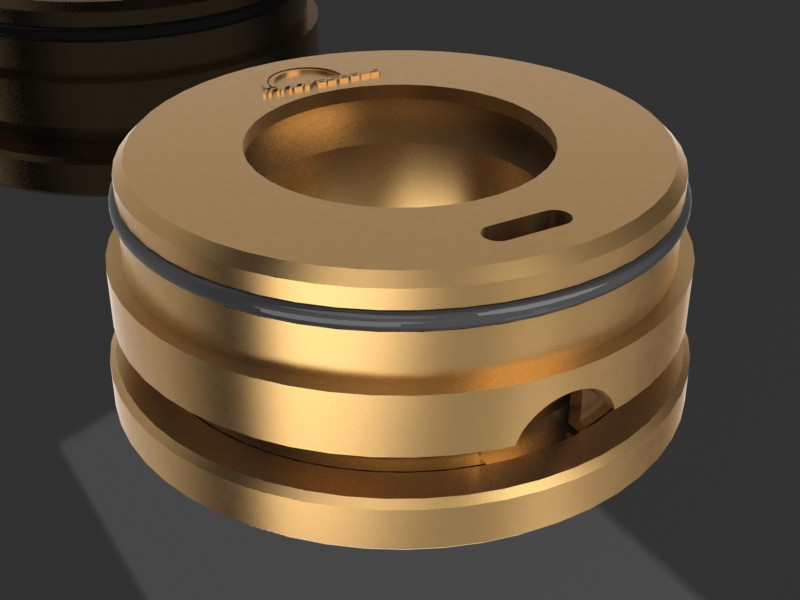 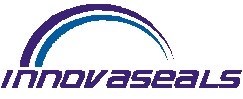 Diseño innovador fabricado en bronce
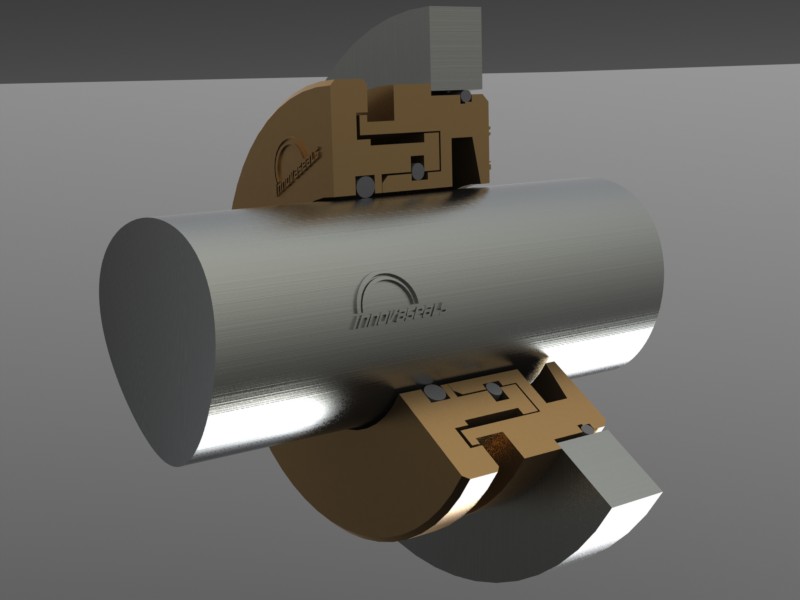 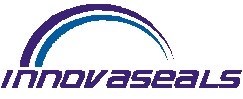 No hay elementos que friccionen entre sí
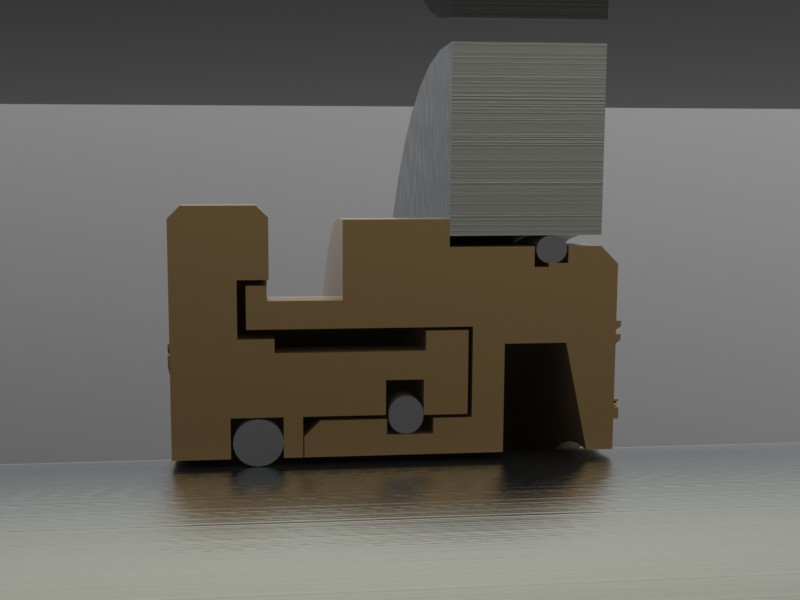 Estacionaria
Rotativa
Con el equipo parado, el o´ring sella y mantiene 
unidas la rotativa y la estacionaria.
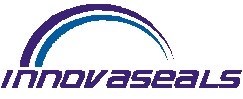 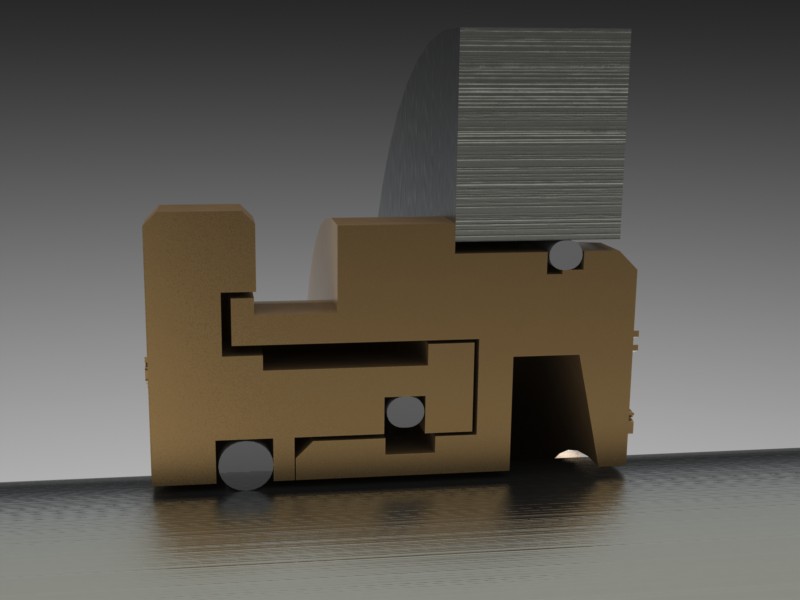 Cuando el equipo trabaja, el o´ring se desplaza y  deja de friccionar.
Cuando hay contaminantes que pueden dañar los baleros, son capturados por el laberinto y se desechan por el drenaje del mismo
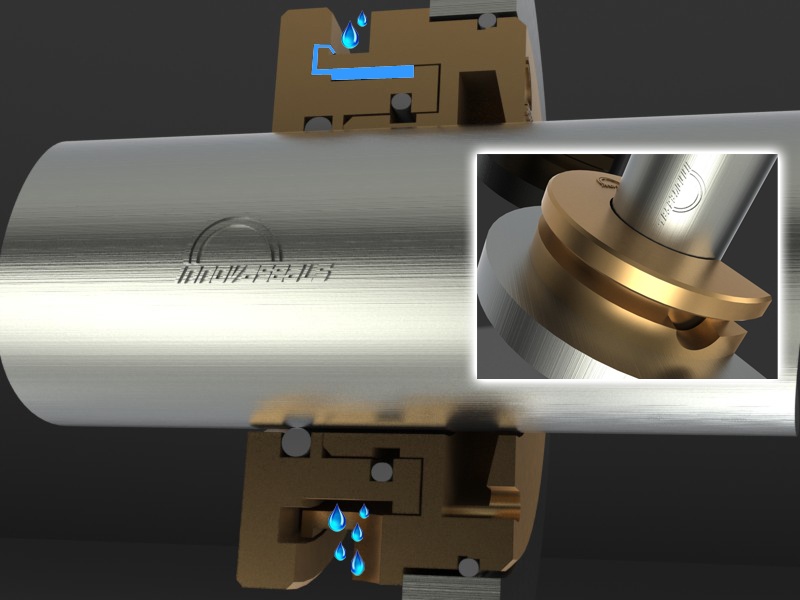 Entrada de 
contaminantes
Drenado de 
Contaminantes
Sin que estos lleguen
Al rodamiento.
El lubricante de los baleros que intenta salir se 
captura en un laberinto y se regresa por el drenaje del sello.
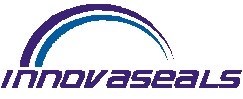 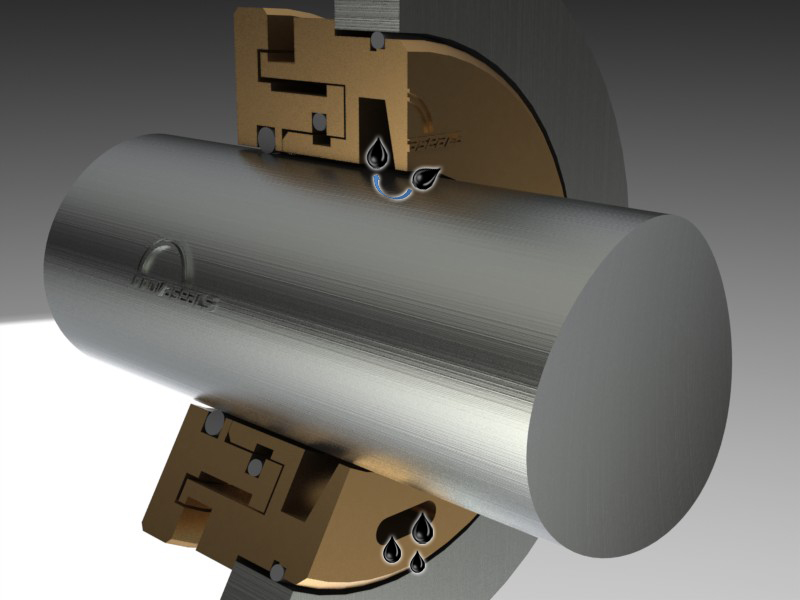 El lubricante que salpica
Intenta salir hacia la 
atmósfera
Regreso por el drenaje
Instalación típica en bombas
Ajuste de baleros
De impulsor
Protector de baleros
INNOVASEALS LB-08
Eje de bomba
Impulsor
El protector de baleros también se puede 
instalar en motores eléctricos protegiéndolos 
de la humedad y polvos.
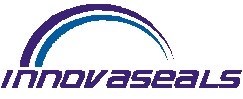 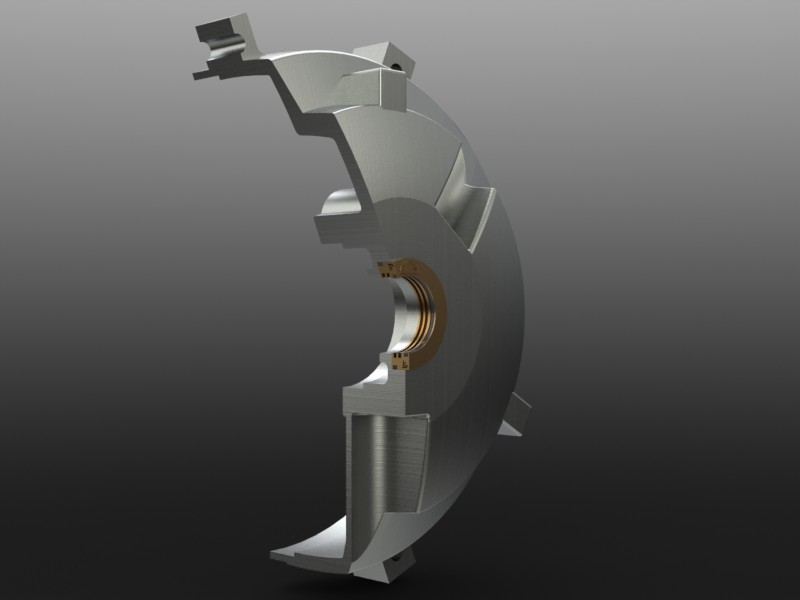 Instalando un protector de baleros innovaseals te ahorraras el embobinado del motor causado por humedad y contaminantes
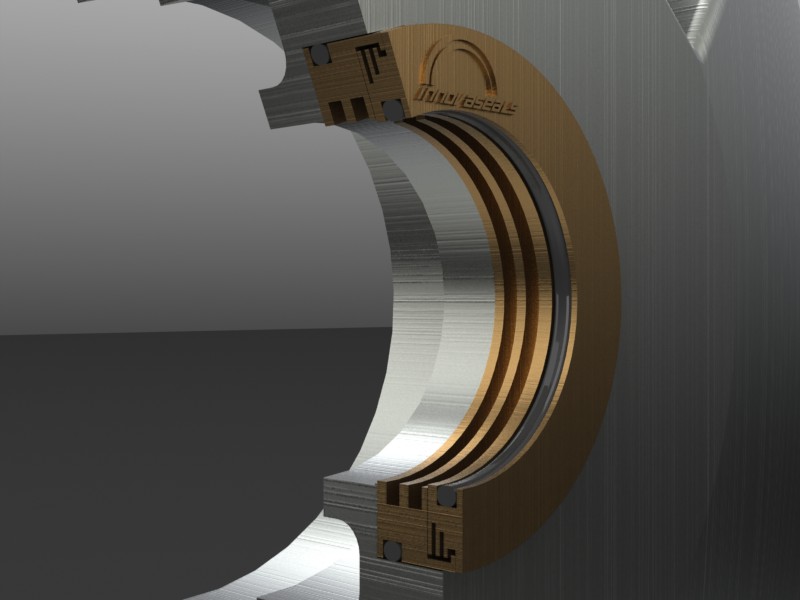 Se considera un costo de reparación bastante bajo y el precio del sello de
Laberinto es de un tipo SL de 1 ¾” de teflón.